YÜKSEKÖĞRETİM KURUMLARI SINAV SİSTEMİ
2018
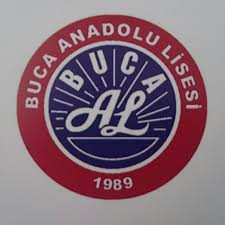 BUCA ANADOLU LİSESİ REHBERLİK SERVİSİ
GÜNCELLENMİŞ BİLGİ 13.11.2017
YÜKSEKÖĞRETİM KURUMLARI SINAVI
YÜKSEKÖĞRETİM KURUMLARI SINAVI
YÜKSEKÖĞRETİM KURUMLARI SINAVI
1. OTURUM  TEMEL YETERLİLİK TESTİ
YÜKSEKÖĞRETİM KURUMLARI SINAVI
YÜKSEKÖĞRETİM KURUMLARI SINAVI
2. OTURUM
2. OTURUM TOPLAM 160 SORU  180 DK.
YÜKSEKÖĞRETİM KURUMLARI SINAVI
YÜKSEKÖĞRETİM KURUMLARI SINAVI
YABANCI DİL SINAVI
YABANCI DİL SINAVI 1. VE 2. OTURUMUN ERTESİ GÜNÜ 24 HAZİRAN 2018 PAZAR GÜNÜ  ÖĞLEDEN SONRA YAPILACATIR. SAATİ DAHA SONRA DUYURULACAKTIR. ÖĞRENCİLER KİTAPÇIK İÇİNDE KENDİ DİL ALANLARINA UYGUN 80 SORUYU CEVAPLANDIRACAKTIR.
YERLEŞTİRME PUANLARINI OLUŞTURAN TESTLER VE ORANLARI
SAYISAL PUAN
TYT TESTİ
(% 40)
FEN BİLİMLERİ TESTİ + MATEMATİK TESTİ
(% 60)
TYT TESTİ
(% 40)
MATEMATİK TESTİ + EDE.-TARİH1-COĞ.1
(% 60)
EŞİT AĞIRLIK PUANI
SÖZEL PUAN
TYT TESTİ
(% 40)
EDE.-TARİH1-COĞ.1  + SOSYAL BİLİMLER
(% 60)
DİL PUANI
YABANCI DİL SINAVI  (% 60)
TYT TESTİ
(% 40)
YÜKSEKÖĞRETİM KURUMLARI SINAVI
Adayların tabii olacağı müfredat, MEB’in ortak müfredatından seçilecektir.
Orta Öğretim Başarı Puanı (OBP)  katkı oranında ve hesaplanma şeklinde bir değişiklik olmayacaktır.
Tıp, Hukuk, Mühendislik, Mimarlık, Öğretmenlik Programlarına yerleştirme için başarı sıralaması şartı devam Edecektir.
YGS-LYS sisteminde olduğu gibi bu yıl da puanlar 100-500 puan aralığında hesaplanacaktır. Adayların bu puanlarına Ortaöğretim Başarı Puanı (OBP) geçen sene olduğu şekilde hesaplanarak eklenecektir.
Özel Yetenek sınavı ile öğrenci kabul eden yükseköğretim programlarına TYT puanı ile başvurulabilecektir. Bu programlara başvurabilmek için TYT puanının da 150 ve üzeri olması gerekmektedir.